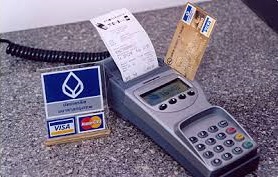 การรับเงินค่าลงทะเบียนด้วยบัตรเครดิต
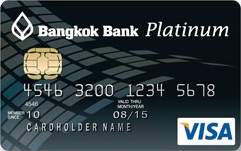 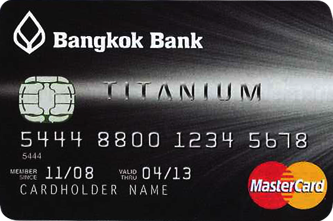 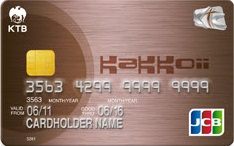 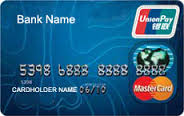 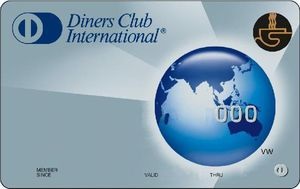 เงื่อนไขที่ควรรู้
รับชำระเงินค่าลงทะเบียนด้วยบัตรเครดิตโดยเข้าบัญชี มทร.
พระนคร (ผ่านเครื่อง EDC ของธนาคารกรุงเทพ จำกัด)
รับเงินค่าลงทะเบียนเต็มจำนวนเท่านั้น
รับเฉพาะค่าลงทะเบียนนักศึกษาปริญญาโท และปริญญาเอก
คณะที่เปิดสอนในระดับปริญญาโท และปริญญาเอก ณ ปัจจุบัน
คณะบริหารธุรกิจ
คณะวิศวกรรมศาสตร์
คณะเทคโนโลยีคหกรรมศาสตร์
คณะเทคโนโลยีสื่อสารมวลชน
ประเภทบัตรเครดิตที่ใช้ได้ และอัตราค่าธรรมเนียม